السلام عليكم ورحمة الله
AbjvBb K¬v‡m mevB‡K ¯^vMZg
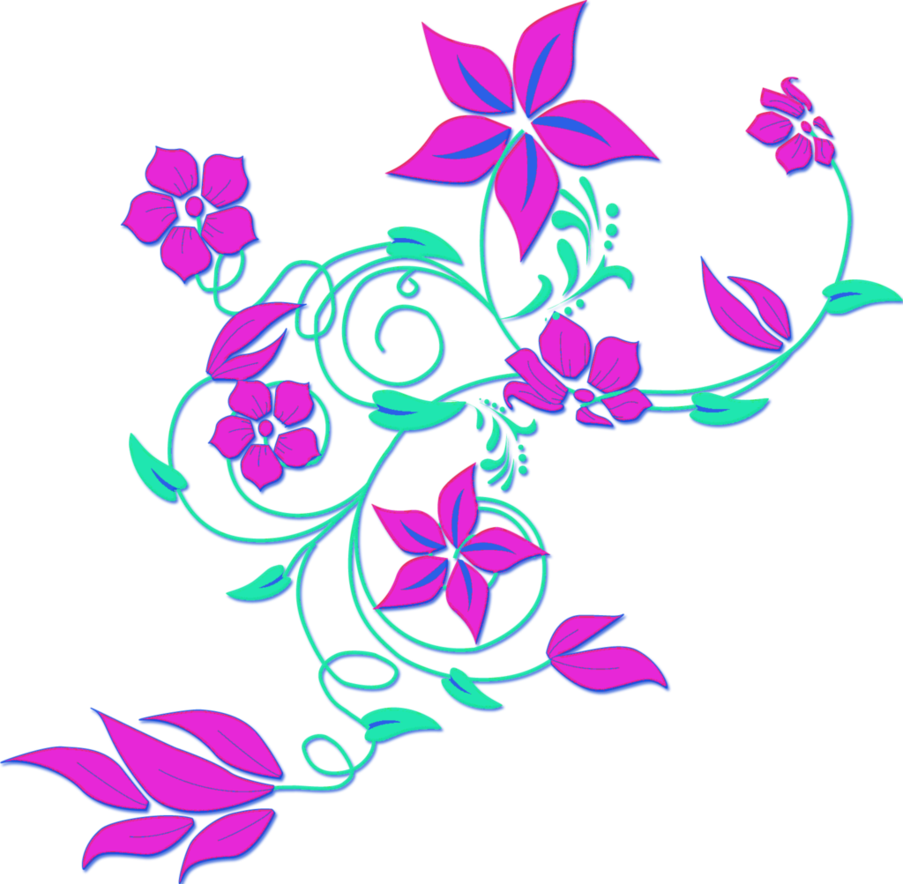 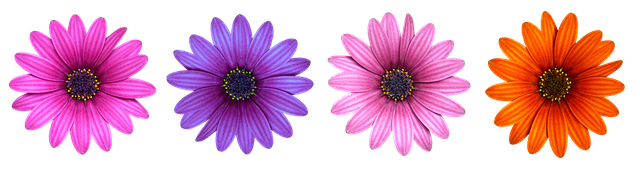 wkÿbdj
GB cvV †k‡l wkÿv_©xiv hv hv Rvb‡Z cvi‡e-
Avjøvni Kv‡Q mePvB‡Z wcÖq Kvh©vewj m¤ú©‡K Rvb‡Z cvi‡e|
AvšÍwiKZvi mwnZ KvR Kivi djvdj m¤ú‡K© Rb‡Z cvi‡e|
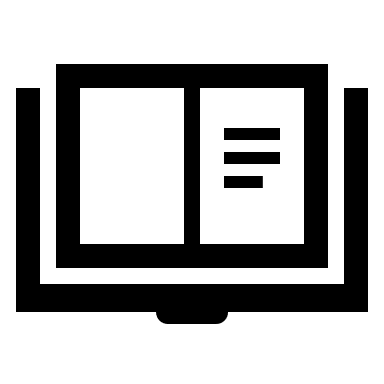 وعن عائشة (رض) قالت قال رسول الله ﷺ احب الاعمال الى الله ادومها وان قل- (متفق عليه)
nhiZ Av‡qkv (iv.) n‡Z ewY©Z| wZwb e‡jb, ivm~jyjøvn (mv.) e‡j‡Qb, Avjøvni wbKU mePvB‡Z wcÖq Kvh©vewj n‡”Q Zv hv wbqwgZ Kiv nq, hw`I Zv cwigv‡Y Kg nq| (eyLvix I gymwjg)
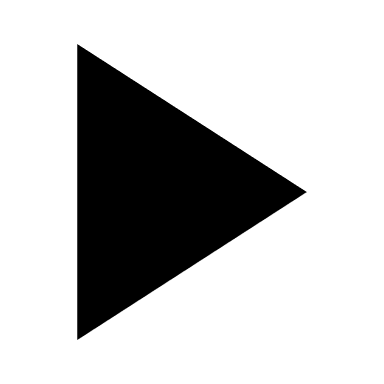 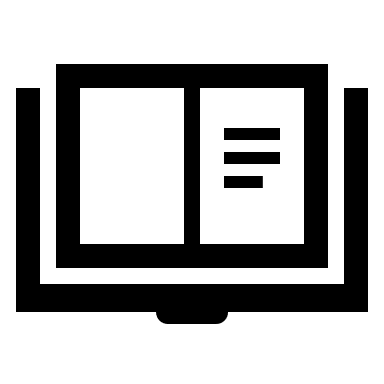 وعن عائشة (رض) قالت قال رسول الله ﷺ خذوا الاعمال ماتطيقون فان الله لايمل حتى تملوا- (متفق عليه)
nhiZ Av‡qkv (iv.) n‡Z ewY©Z| wZwb e‡jb, ivm~jyjøvn (mv.) e‡j‡Qb, ‡Zvgiv †h cwigvb KvR Ki‡Z mÿg Zv me©`v Ki‡e| †Kbbv †Zvgiv hZÿb ch©šÍ K‡R wei³ bv nI, ZZÿb ch©šÍ AvjøvnI Qiqve `v‡b wei³ nb bv| (eyLvix I gymwjg)
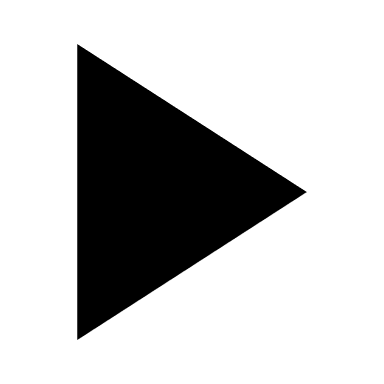 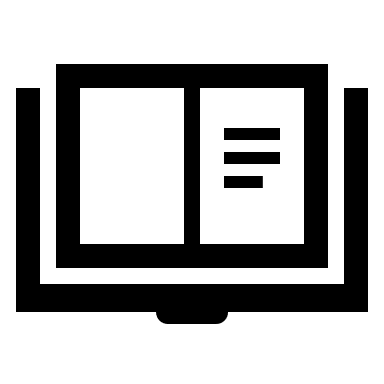 وعن انس (رض) قال قال رسول الله ﷺ ليصل احدكم نشاطه واذا فتر فليقعد- (متفق عليه)
nhiZ Avbvm (iv.) n‡Z ewY©Z| wZwb e‡jb, ivm~jyjøvn (mv.) e‡j‡Qb, †Zvgv‡`i †KD (hLb bvgvR c‡o) †hb ZZÿY ch©šÍ bvgvR c‡o hZÿb Zvi g‡b cÖkvwšÍ I cÖdzjøZv _v‡K| hLb ‡m K¬vwšÍ‡eva K‡i, ZLb †m †hb e‡m c‡o (A_v©r g‡bi weiæ‡× AviI bvgv‡R cÖe„Ë bv nq)| (eyLvix I gymwjg)
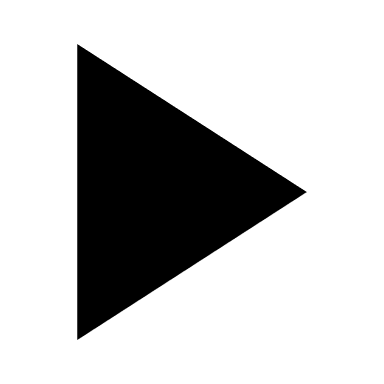 gyj¨vqb
Avjøvni Kv‡Q mePvB‡Z wcÖq Kvh©vewj ‡KvbwU?
AvšÍwiKZvi mwnZ KvR Kivi djvdj m¤ú‡K© Av‡jvPbv Ki|
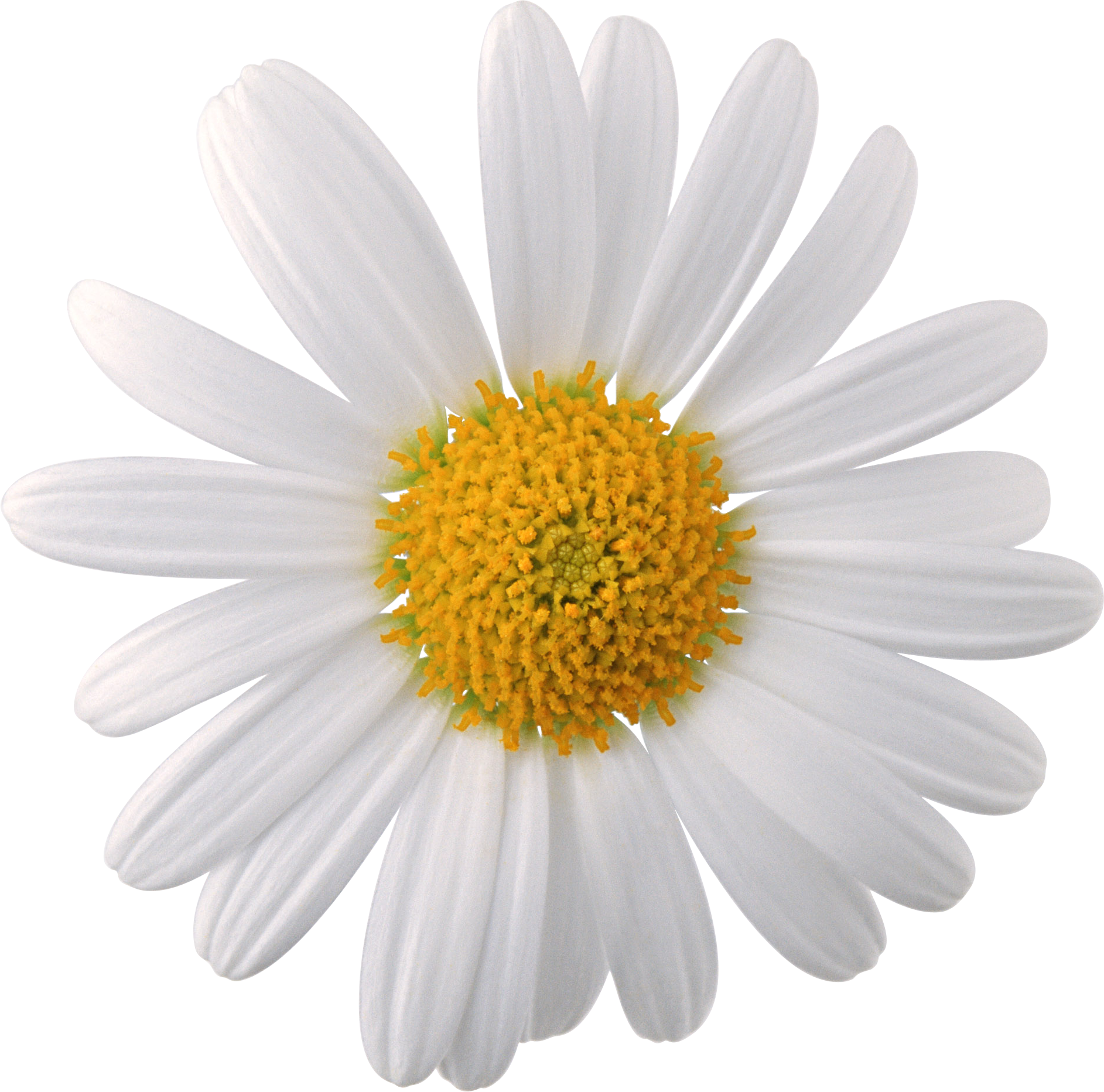 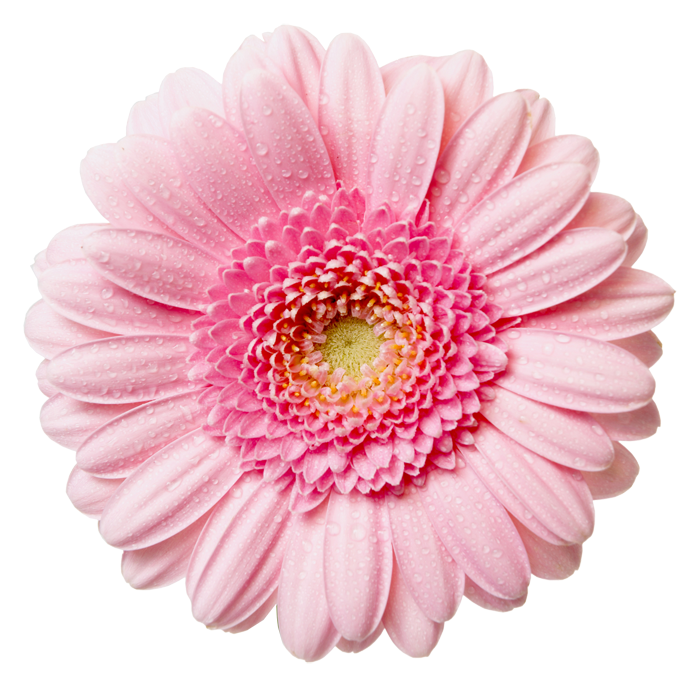 ab¨ev`
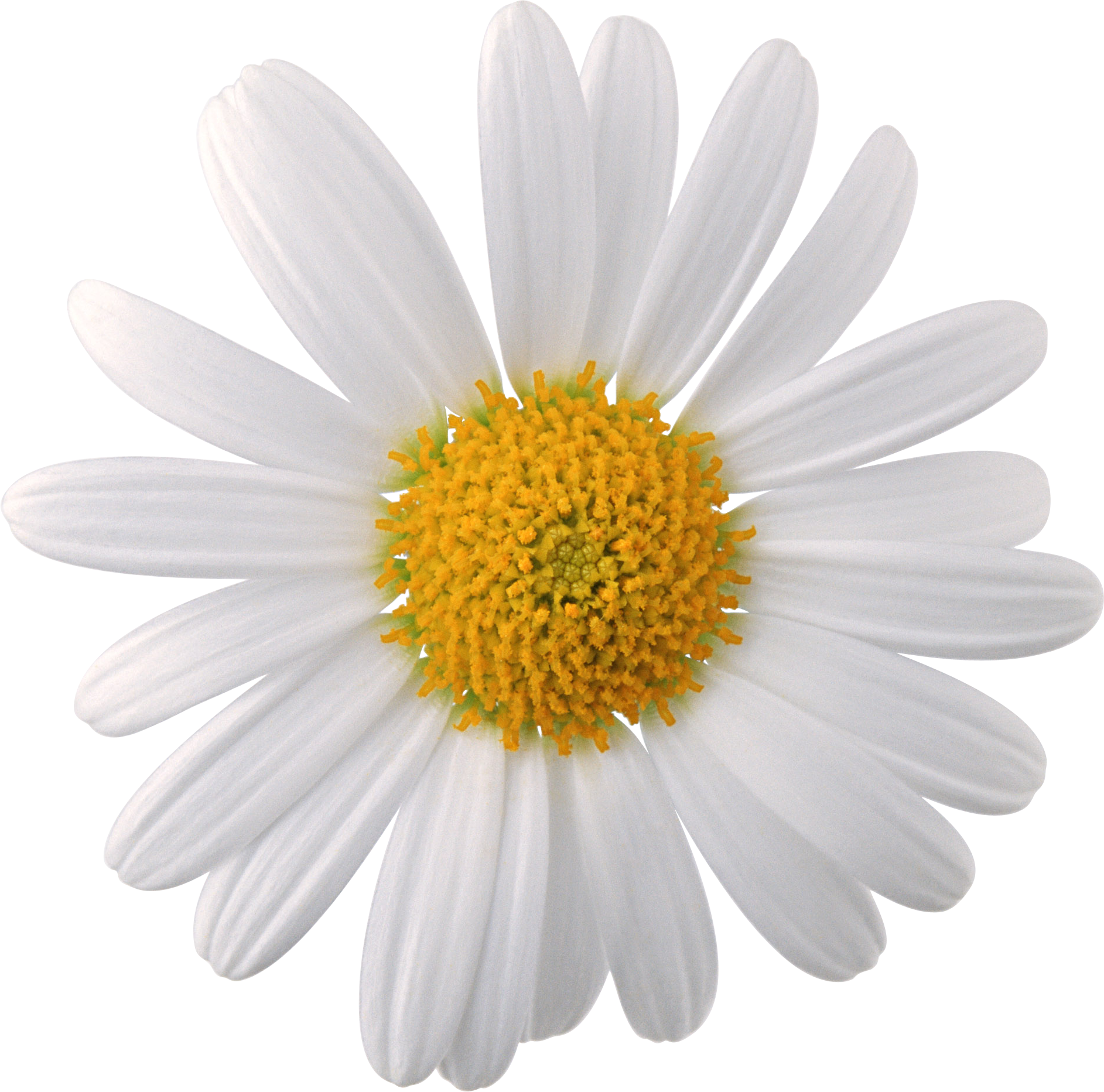 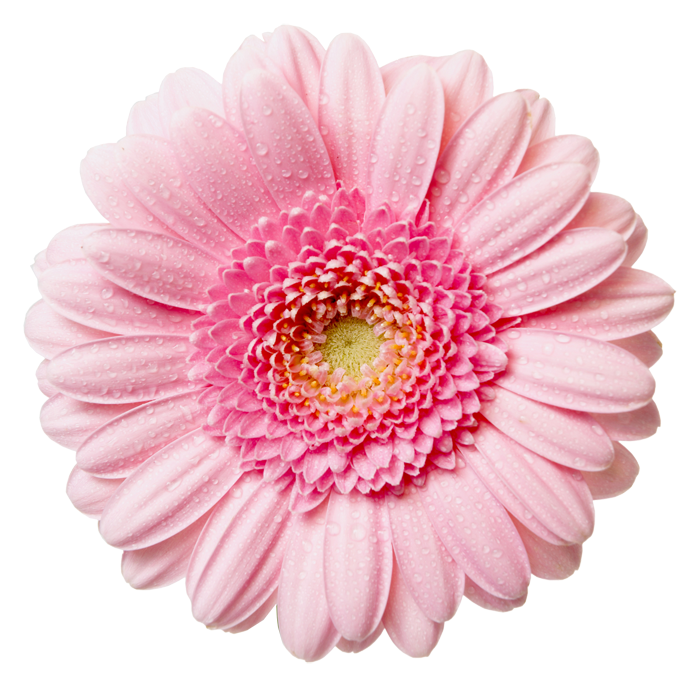